Strain I. Posavljak
OTPORNOST MATERIJALAII
OM23-P13
1
4. STABILNOST CENTRIČNO    PRITISNUTIH ŠTAPOVA
4.1. Uvodna razmatranja
Proučavajući aksijalno pritisnute štapove polazili smo od činjenice da su im aksijalne krutosti bile dovoljno velike, pa im usled pritiska nije dolazilo do gubitka pravolinijskog oblika.
Da li je u praksi uvek tako?
Nije, a trebalo bi da bude.
2
U to da nije, mogli bismo se uveriti izvođenjem jednostavnog eksperimenta sa stubno postavljenim i ukleštenim štapom, navrčući na njegov slobodan kraj kugle različitih težina. 
Kuglu potkritične težine G1  Gkr, zatim kuglu kritične težine G2 = Gkr i na kraju kuglu sa natkritičnom težinom G3  Gkr.
3
Štap sa kuglom podkritične težine G1  Gkr, zadržao bi pravolinijski oblik (a).
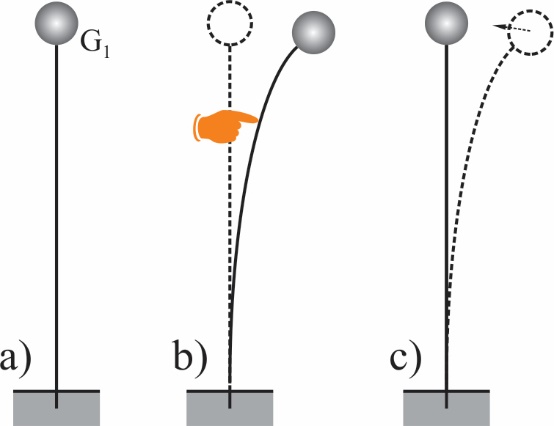 Sa izvesnom bočnom poreme-ćajnom silom štap bi poprimio krivolinijski oblik (b).
Sl. 4.1 Štap sa kuglom podkritične težine
Po prestanku delovanja poremećajne štapu bi se vratio u stabilan pravolinijski oblik (c). U pitanju štap sa stabilnim stanjem ravnoteže.
4
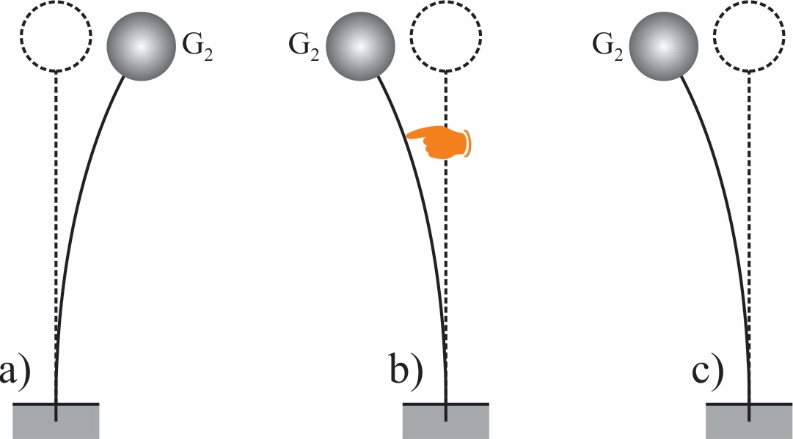 Sl. 4.2 Štap sa kuglom kritične težine
Sa kuglom kritične težine G2 = Gkr štap bi se podužno savio (doživeo bi izvijanje) i poprimio stabilan krivolinijski oblik (a).
5
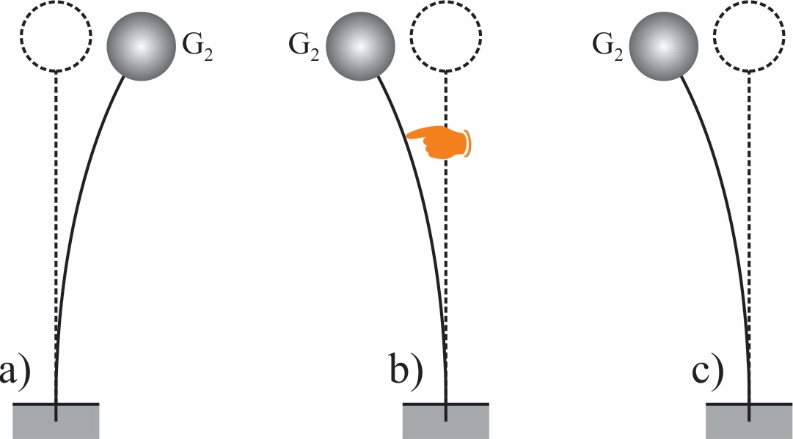 Uvođenjem izvesne bočne sile (b) štap bi  po njenom uklanjanju, poprimio stabilan krivolinijski oblik (c), simetričan u odnosu na prvouspostavljeni (u pitanju je štap sa neutralnim stanjem ravnoteže).
6
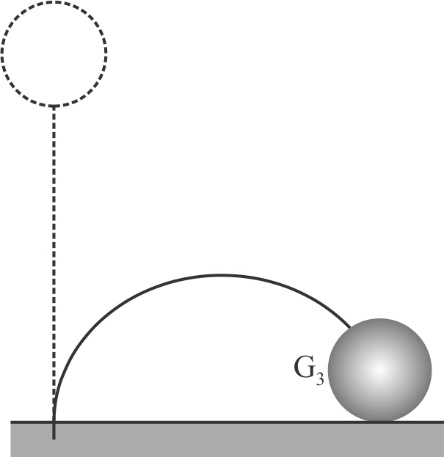 Sa kuglom natkritične težine štap bi izugubio stabilnost. Moguće je da bi se krti štap u tom slučaju i polomio.
Sl. 4.3 Štap sa kuglom nadkritične težine
7
Zadržati stabilne pravolinijske oblike centrično pritisnutih štapova jedan je od zahteva koji se pri konstruisanju štapnih konstrukcija treba ispuniti.
Na kraju ovog uvodnog razmatranja ostaje nam da naglasimo da je eksperimentalno utvrđeno da se centrično pritisnut štap podužno savija (izvija) oko ose sa minimalnim momentom inercije
8
4.2. Izvijanje u elastičnoj oblasti
4.2.1. Ojlerova kritična sila izvijanja
Analiziraćemo četiri osnovna slučaja izvijanja štapova. 
Za svaki od njih izvešćemo izraz (formulu) za sračunavanje kritične sile izvijanja.
9
Prvi slučaj izvijanja
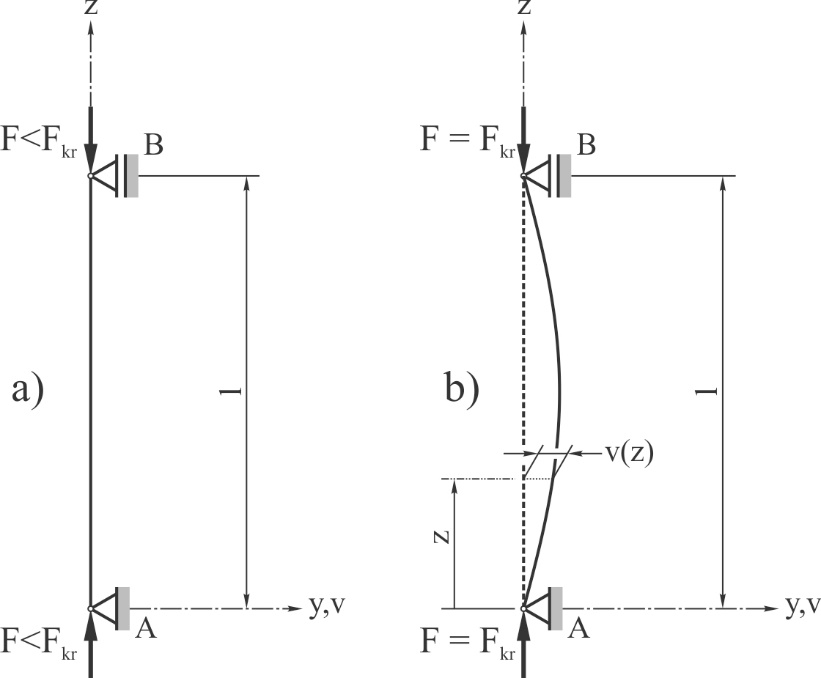 Sl. 4.4. Prvi slučaj izvijanja centrično pritisnutog štapa: (a) sila F  Fkr, (b) sila F = Fkr
10
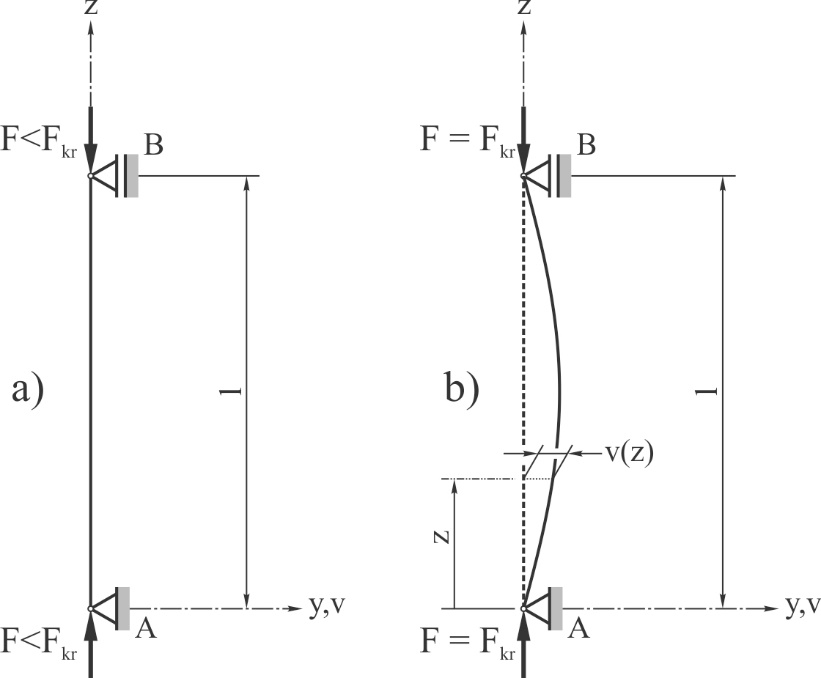 Približna diferencijalna jednačina elastične linije:
Presečni moment iznosi:
11
Ovo je homogena diferencijalna jednačina drugog reda sa konstantnim koeficijentima.
12
Rešenje homogene diferencijalne jednačine drugog reda sa konstantnim koeficijentima
je oblika:
Granični uslovi:
13
U ovom slučaju izvijanje izostaje.
Za
Za
14
Izraz za kritičnu silu izvijanja.
Za n=1 dobijamo najmanju vrednost kritične sile izvijanja (n = 0 nije interesantno jer tada sila F ne postoji)
Ovo je Ojlerova kritična sila izvijanja u elastičnoj oblasti.
15
Integraciona konstanta C1 je neodređena (jednaka je streli ugiba f i predstavlja amplitudu sinusoide ).
16
Drugi slučaj izvijanja
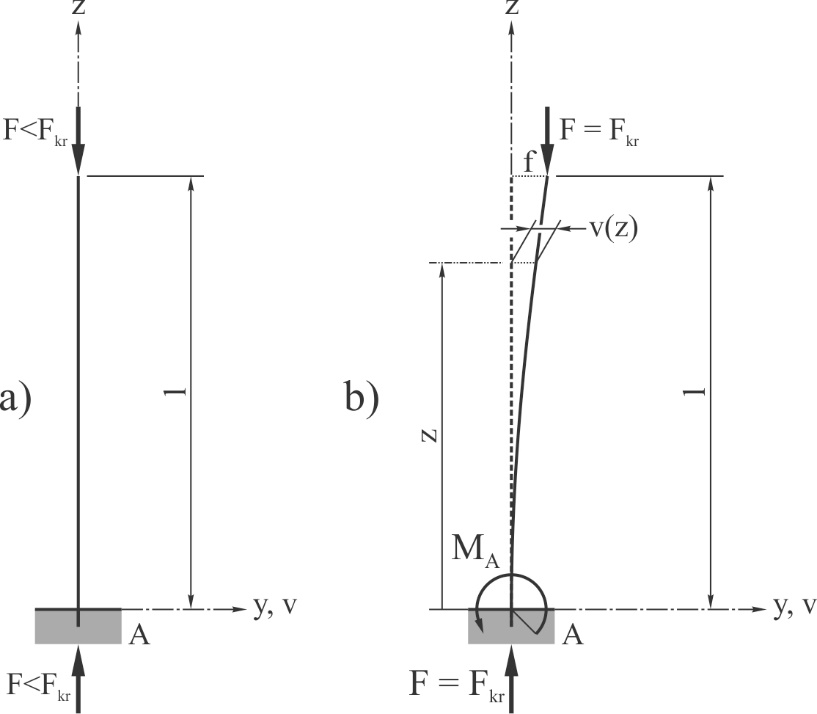 Sl. 4.4. Drugi slučaj izvijanja centrično pritisnutog štapa: (a) sila F  Fkr, (b) sila F = Fkr
17
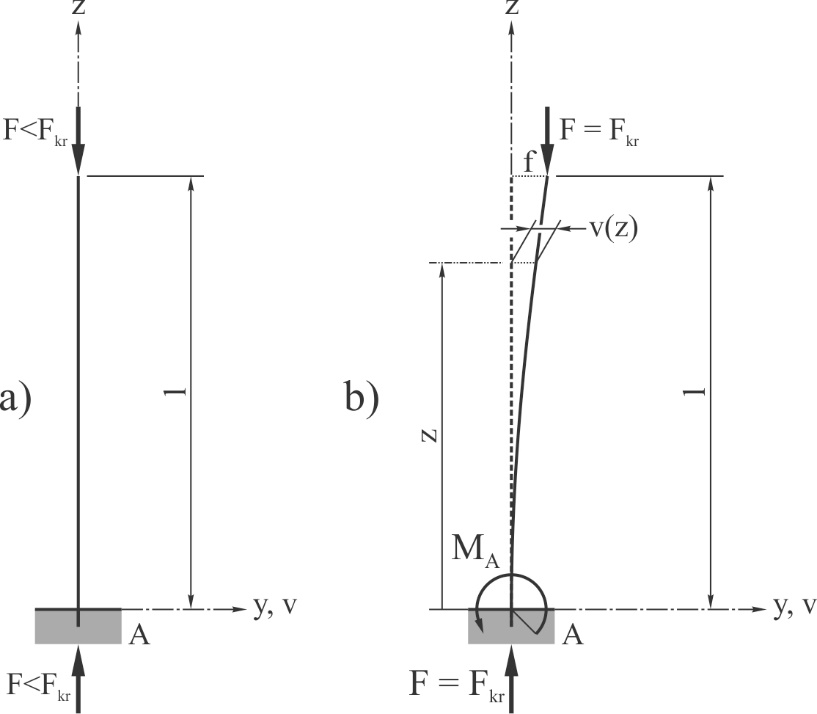 Približna diferencijalna jednačina elastične linije:
Reaktivni moment MA:
Presečni moment iznosi:
18
19
Ovo je diferencijalna jednačina drugog reda kojoj je opšte rešenje oblika:
20
Granični uslovi (C1, C2, f = ?):
21
22
Izraz za Ojlerovu kritičnu silu  izvijanja.
Za n=1 dobijamo najmanju vrednost Ojlerove kritične sile izvijanja
23
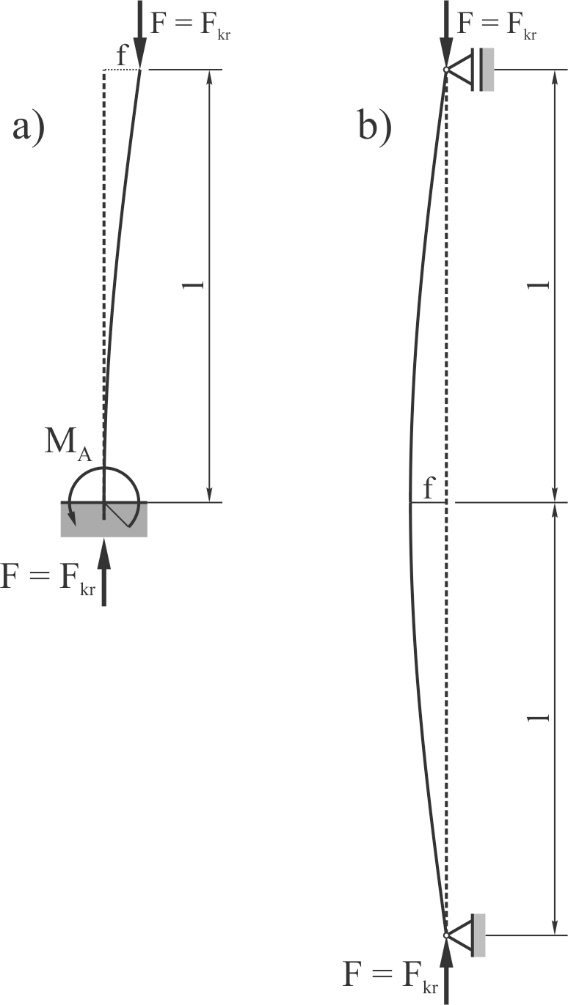 Sl. 4.6. Ekvivalencija drugog (a) i prvog slučaja izvijanja (b)
24
Treći slučaj izvijanja
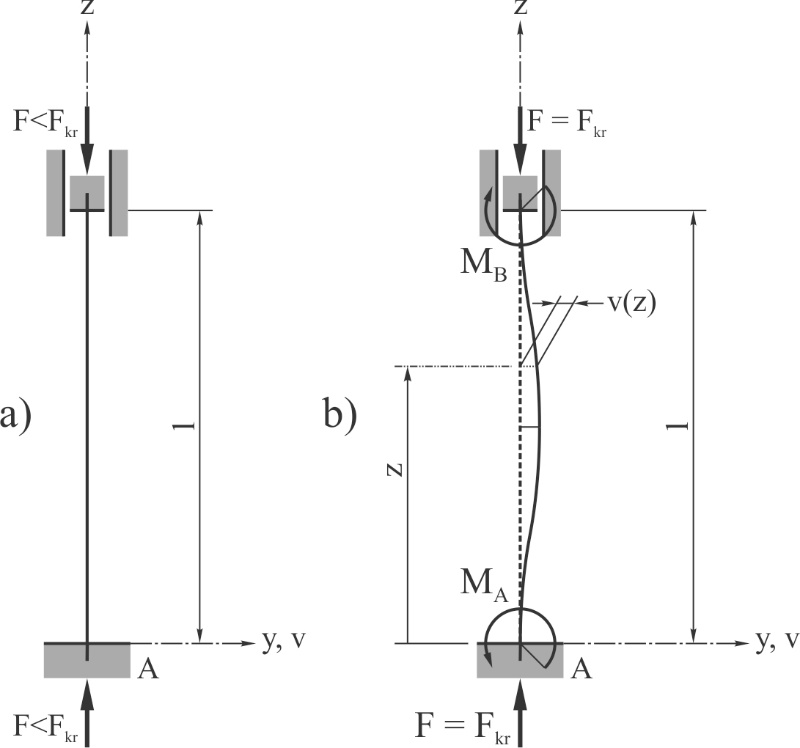 Sl. 4.7. Treći slučaj izvijanja centrično pritisnutog štapa: (a) sila F  Fkr, (b) sila F = Fkr
25
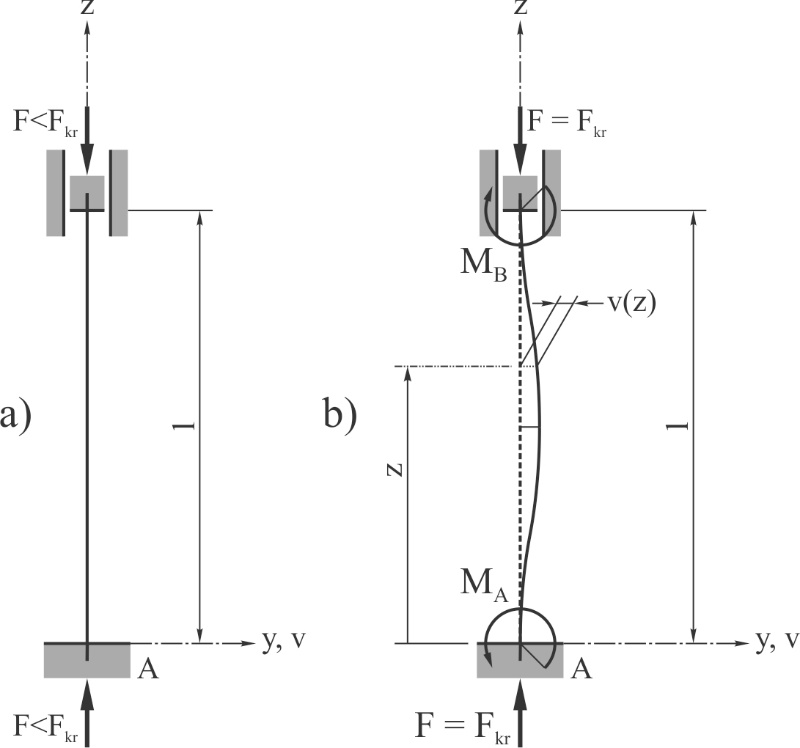 Približna diferencijalna jednačina elastične linije:
Reaktivni momenti:
Presečni moment iznosi:
26
27
Ovo je diferencijalna jednačina drugog reda kojoj je opšte rešenje oblika:
28
Granični uslovi (C1, C2, M/F = ?):
29
30
Izraz za Ojlerovu kritičnu silu izvijanja.
Za n=1 dobijamo najmanju vrednost Ojlerove kritične sile izvijanja
31
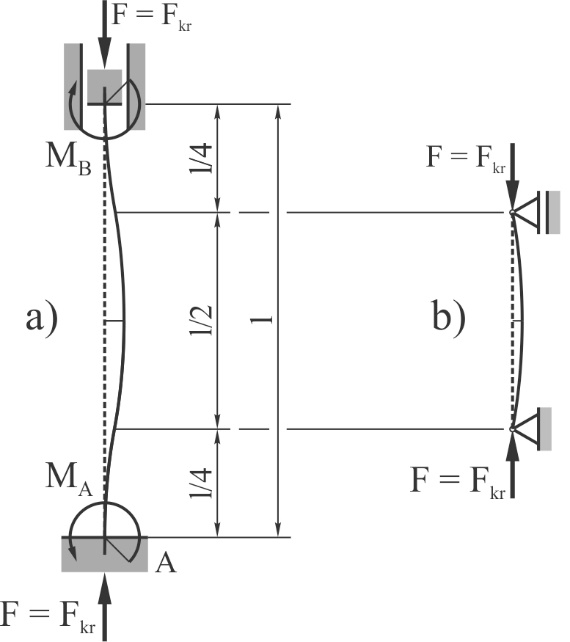 Sl. 4.8. Ekvivalencija trećeg (a) i prvog slučaja izvijanja (b)
32
Četvrti slučaj izvijanja
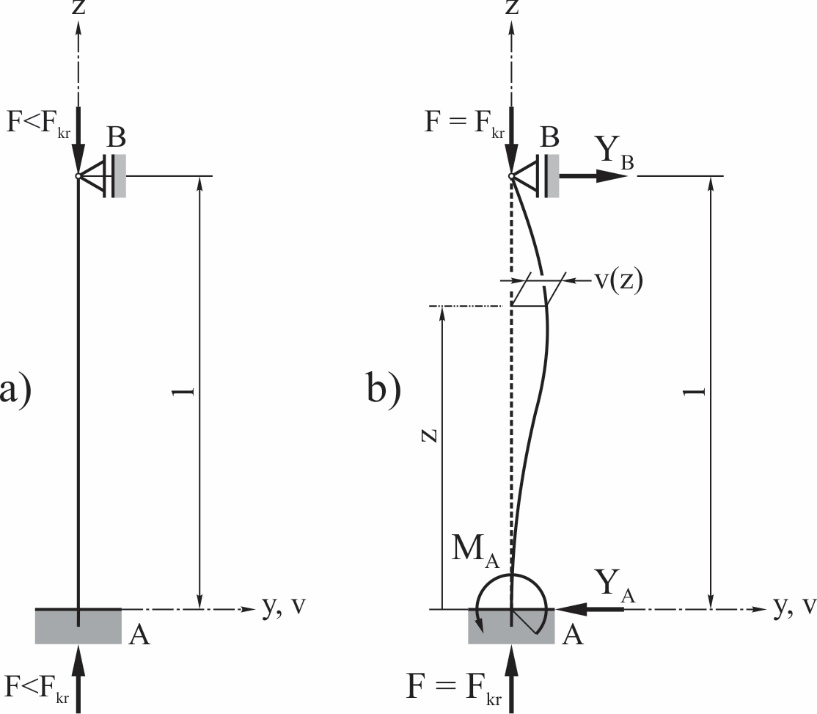 Sl. 4.9. Četvrti slučaj izvijanja centrično pritisnutog štapa: (a) sila F  Fkr, (b) sila F = Fkr
33
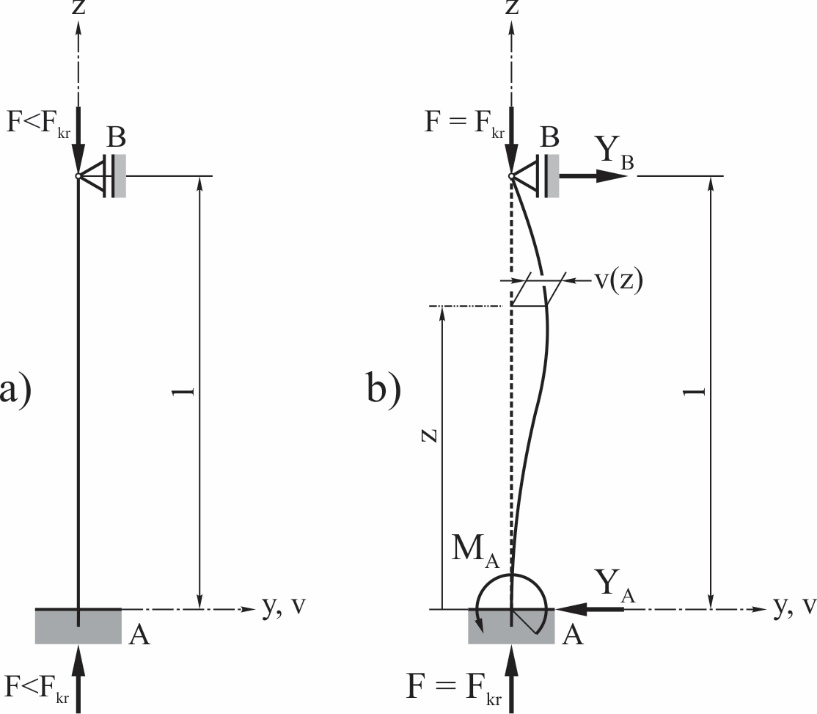 Približna diferencijalna jednačina elastične linije:
Presečni moment iznosi:
34
35
Rešenje diferencijalne jednačine drugog reda
je oblika:
Granični uslovi (C1, C2, R/F = ?):
36
37
Ovo je transcedentna jednačina kojoj su koreni:
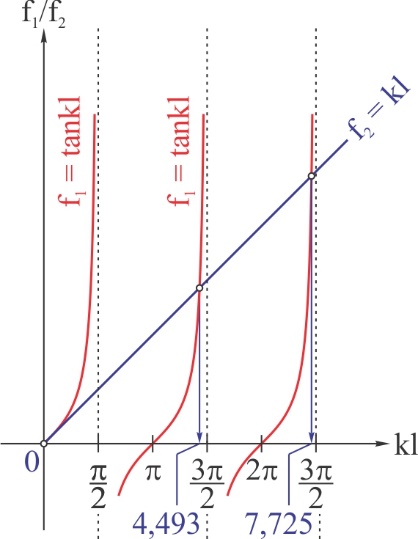 U ovom slučaju izvijanja interesantan je koren:
Sl. 4.10 Koreni transcedentne jednačine
38
Izraz za Ojlerovu  kritičnu silu izvijanja.
Izraz za najmanju Ojlerovu kritičnu silu  izvijanja:
39
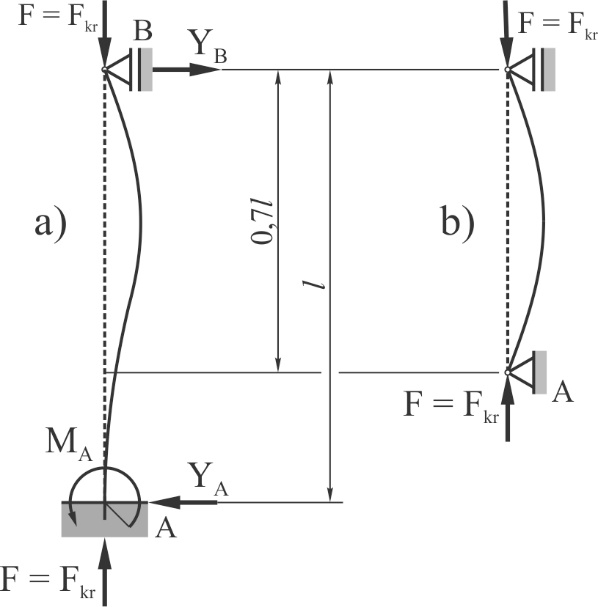 Sl. 4.11 Ekvivalencija četvrtog (a) i prvog slučaja izvijanja (b)
40
4.2.2. Kritični naponi. Ojlerova hiperbola
Uvođenjem pojma redukovane dužine lr izraz za Ojlerovu kritičnu silu izvijanja centrično pritisnutih štapova, u elastičnoj oblasti, možemo uopštiti i napisati da je
Za prvi, drugi, treći i četvrti slučaj izvijanja, redukovane dužine su:
Redukovanoj dužini štapa odgovara redukovana vitkost
Minimalni poluprečnik inercije
41
Izraza za kritični napon σkr izvijanja štapova
U teoriji izvijanja ovaj izraz predstavlja Ojlerovu hiperbolu.
42
Granicu do koje važi izraz za kritični napon izvijanja
dobijamo iz uslova
σP ... Pritisna granica proporcio-nalnosti
P ... Vitkost na granici proporcionalnosti
43
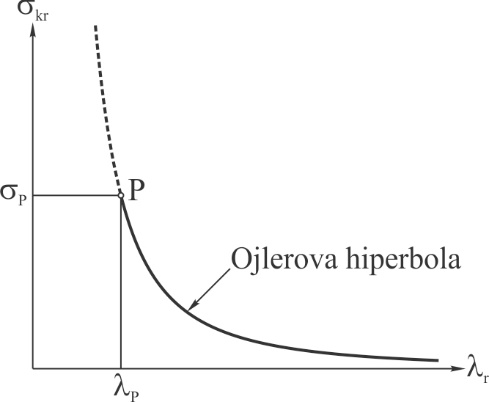 Sl. 4.12 Ilustracija Ojlerove hiperbole
Ovaj izraz može se primeniti za duge štapove (štapove sa velikom vitkošću) kod koji je
44
4.3. Izvijanje u neelastičnoj
       oblasti
4.3.1. Osnovne informacije
Da li se centrično pritisnut štap, kad je
može izviti?
Odgovor je da može, ito u neelastičnoj oblasti u kojoj se pritisna granica tečenja (granica gnječenja) označena sa T, pojavljuje kao bitna veličina.
45
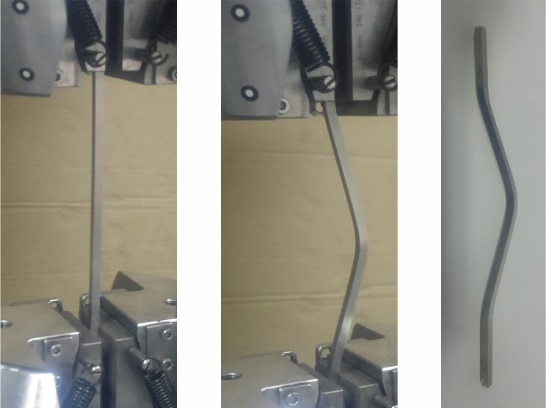 Sl. 4.13 Čelična epruveta koja je pri centričnom pritisku doživela izvijanje u neelastičnoj oblasti
46
4.3.2. Empirijski izrazi
Za mnoge istraživače problem izvijanja štapova u neelastičnoj oblasti bio je velika nepoznanica, pa su rešavajući ga pribegavali eksperimentima i tako se došlo do empirijskih ili polu-empirijskih izraza kod kojih se kritični naponi izvijanja pokoravaju:
Zakonu prave ili
Zakonu parabole.
47
Od poznatih koji su istraživali izvijanje u neelastičnoj oblasti, ovde izdvojimo:
Tatmajera,
Jasinskog,
 Džonsona i
Ostenfelda.
48
Tetmajer i njegov savremenik Jasinski, u teoriju izvijanja u neelastičnoj oblasti, uveli su izraz za određivanje kritičnog napona kod srednje dugih štapova (štapova sa srednjom vitkošću)
i izraz za određivanje kritičnog napona kod kratkih štapova (štapova sa malom vitkošću)
49
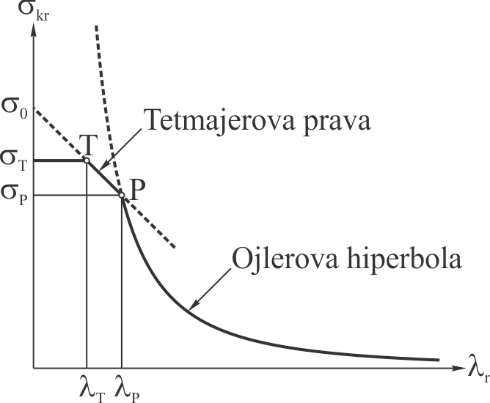 Ovo je Tetmajerova prava ili prava Jasinskog ili prava Tetmajera i Jasinskog  u rkr okoordinatnom sistemu koja prolazi kroz tačke
Sl. 4.14 Tetmajer prava i Ojlerova hiperbola
50
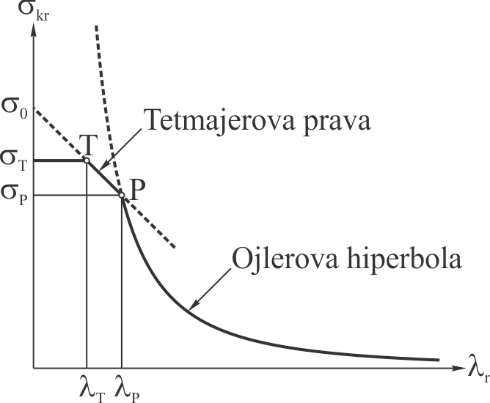 Konstrukcioni čelik S235:
51
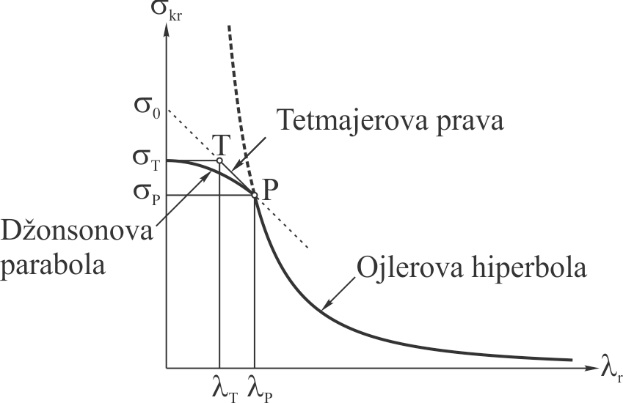 Ovo je Džonsonova parabola.
Džonson je pokazao da se eksperimentalni rezultati kritičnog napona u oblasti neelastičnog izvijanja, mogu aproksimirati ovom parabolom koja prolazi kroz tačke
Sl. 4.15 Džonsonova parabola, Tetmajerova prava i Ojlerova hiperbola
52
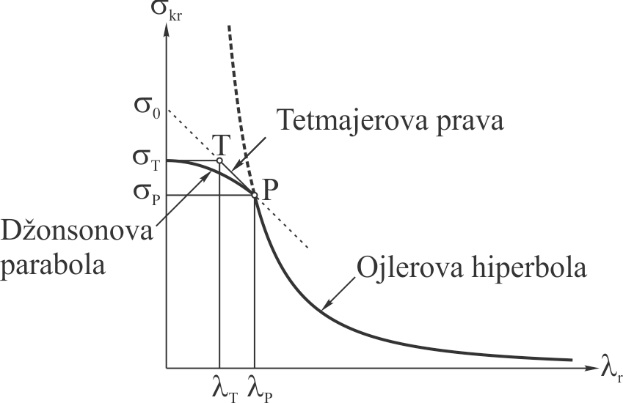 53
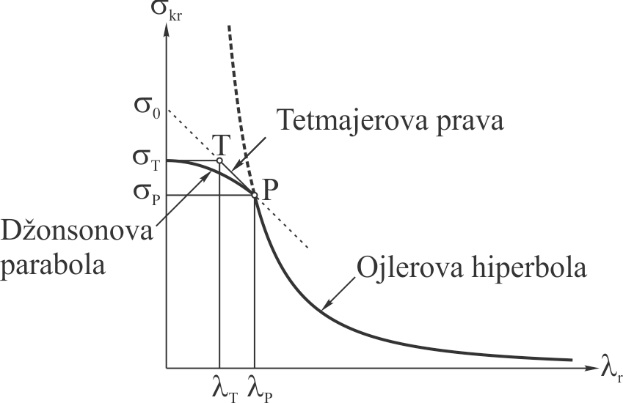 54
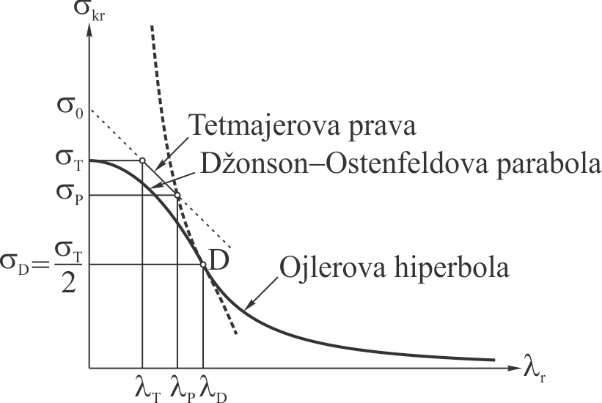 Sl. 4.16 DžonsonOstenfeldova parabola, Tetmajerova prava i Ojlerova hiperbola
Evo još jedne parabole na čijem su razvoju radili Džonson i Ostenfeld (Džonson-Ostenfeldova parabola), koja je posebno interesantna u vazduhoplovstvu. Ista dira Ojlerovu hiperbolu u tački
55
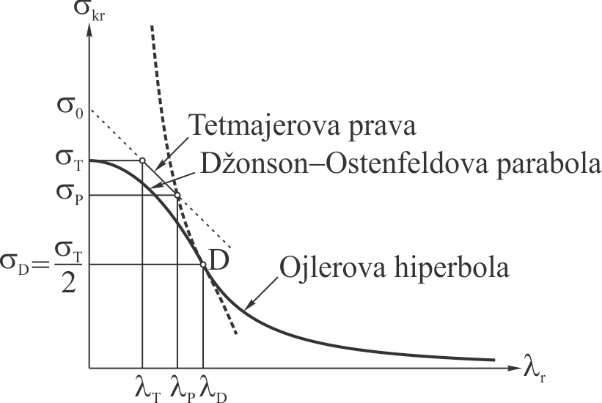 56
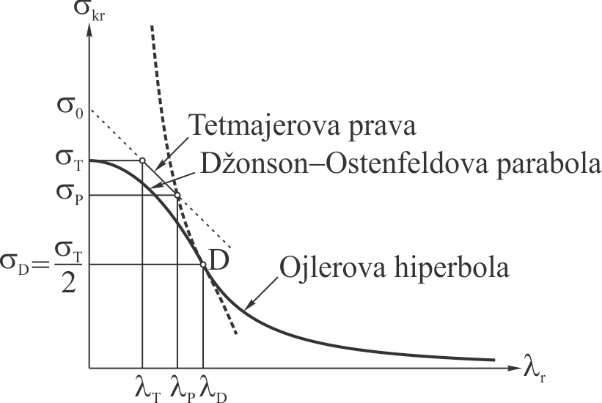 57
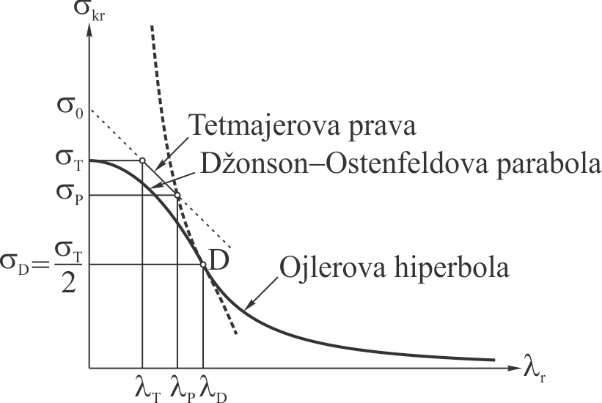 58
4.4. Proračun na stabilnost
Poračun na stabilnost centrično pritisnutih štapova uključuje:
Proračun čvrstoće,
Proračun dozvoljene kritične sile i
Proračun potrebne površine poprečnog preseka.
Proračun čvrstoće
Sizv – Stepen sigurnosti pri izvijanju.
Dozvoljeni kritični napon
59
Propisi za čelične konstrukcije predviđaju primenu „“ postupka prema kojem se dozvoljeni kritični napon dovodi u vezu sa dozvoljenim naponom na pritisak
Koeficijent   zavisi od vrste konstrukcionog čelika i od vitkosti.
Proračun dozvoljene kritične sile
Proračun potrebne površine poprečnog preseka
60
5. DEFORMACIJSKI RAD
5.1. Uvodna razmatranja
Izvesno telo se usled delovanja spoljašnjih sila, deformiše. Pri tome se napadne tačke tih sila pomeraju i sile na tim pomeranjima vrše rad.
Rad spoljašnjih sila usled deformisanja čvrstog tela zove se deformacijski rad i isti se, ovde označen sa Ad, troši se na akumulaciju potencijalne, kinetičke i toplotne energije, u samom telu.
61
Ako spoljašnje sile, od nule do svojih krajnjih vrednosti rastu sporo, onda se zbog zanemarivo malih brzina i ubrzanja delića tela, akumulirana kinetička energija može zanemariti.
S druge strane, ako se deformisanje odvija u oblasti elastičnsti, onda se i akumulirana toplotna energija može zanemariti.
U uslovima sporog rasta spoljašnjih sila i deformisanja tela u oblasti elastičnosti, deformacijski rad se troši na akumulaciju potencijalne energije elastične deformacije Ep, te je
62
5.2. Deformacijski rad izražen
       pomoću spoljašnjih sila.
       Klapejronov teorem
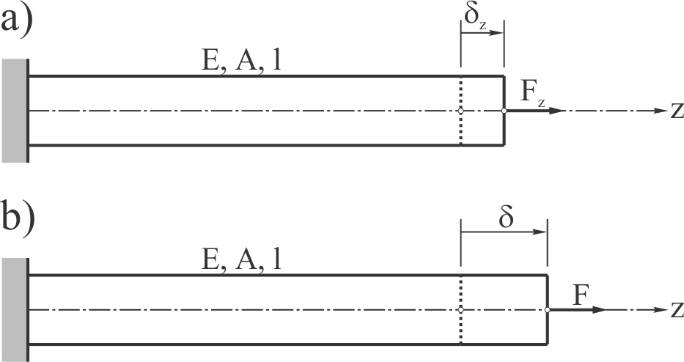 Sl. 5.1 Štap opterećen na zatezanje silom Fz (a) koja je dostigla svoju krajnju vrednost F (b)
63
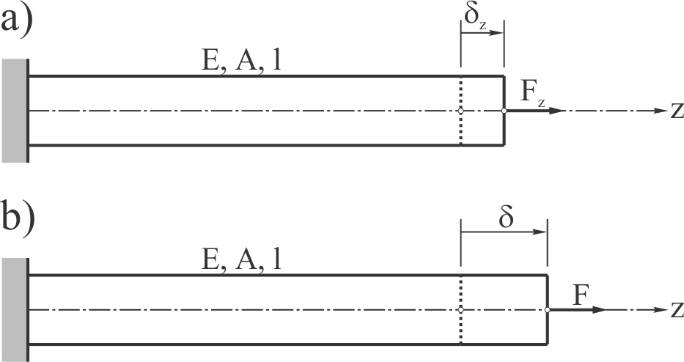 Za infinitezimalno dF i odgovarajuće d izvršiće se infinitezimalni deformacijski rad
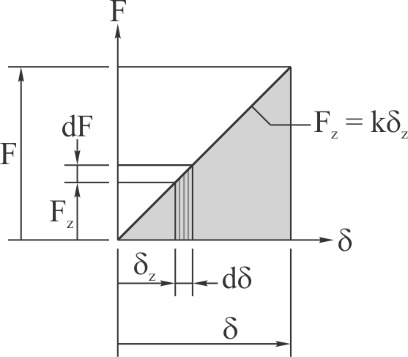 Sl. 5.2 Grafički prikaz linearne veze između sile Fz i njene napadne tačke z
64
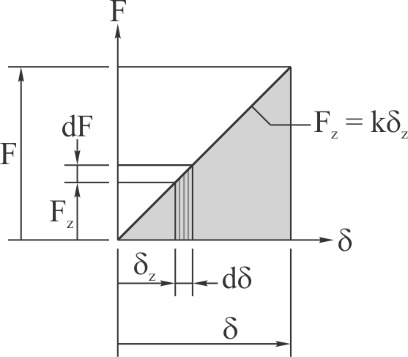 Ovo je matematički zapis Klapejronovog teorema koji glasi: Rad spoljašnje sile jednak polovini proizvoda njene krajnje vrednosti i krajnje vrednosti pomeranja njene napadne tačke u pravcu delovanja sile.
65
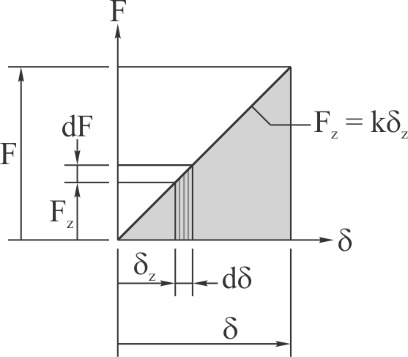 U geometrijskom smislu, ovaj rad, jednak je površini osenčenog trougla.
66
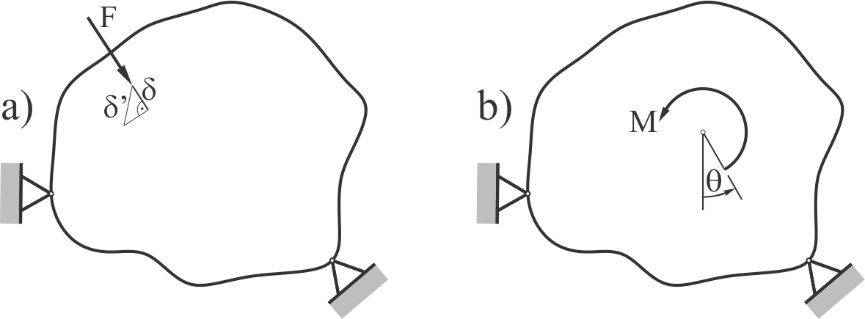 Sl. 5.3 Deformabilno telo opterećeno silom  F (a) i momentom sprega M (b)
67
5.3. Deformacijski rad izražen
       pomoću unutrašnjih sila. 
       Specifični deformacijski rad
Neka je iz opterećenog tela izolovan infinitezimalni naponski element zapremine dV=dxdydz koji je usled delovanja unutrašnje sile xdydz doživeo izduženje D(dx) jednako pomeranju napadne tačke te sile.
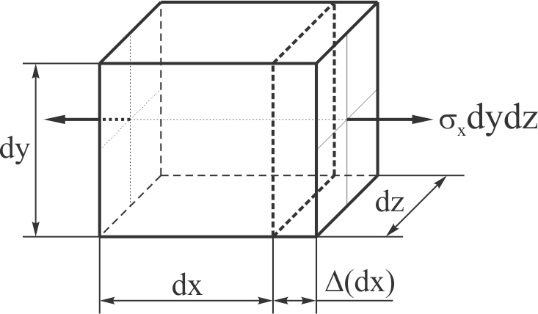 Sl. 5.4 Infinitezimalni naponski element izložen delovanju unutrašnje sile xdydz
68
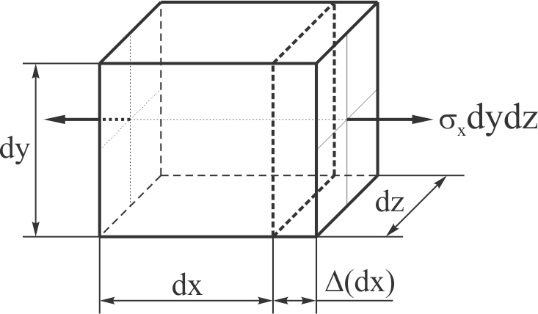 Unutrašnja sila xdydz, rastući od nule do svoje krajnje vrednosti, na pomeranju (dx), izvršiće infinitezimalni deformacijski rad
69
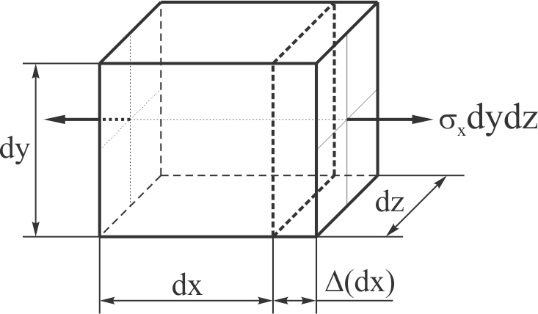 Na osnovu ovog izraza možemo napisati da su:
70
Sada zamislimo da na infinitezimalni naponski element zapremine dV=dxdydz deluje unutrašnja sila yxdzdx.
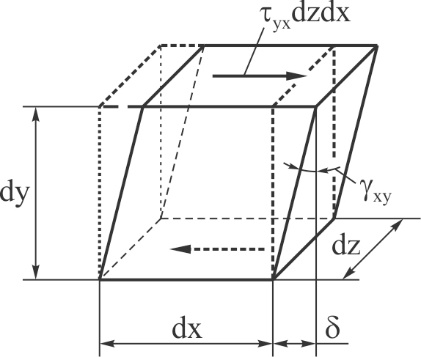 Rastući od nule do svoje krajnje vrednosti unutrašnja sila yxdzdx na pomeranju , izvršiće infinitezimalni deformacijski rad
Sl. 5.5 Infinitezimalni naponski element izložen delovanju unutrašnje sile
71
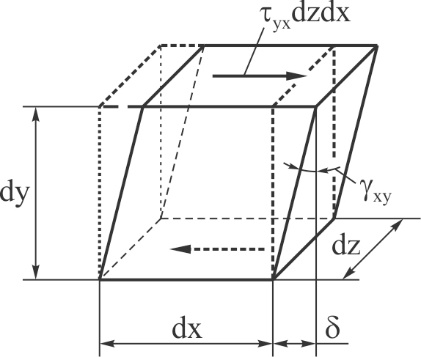 72
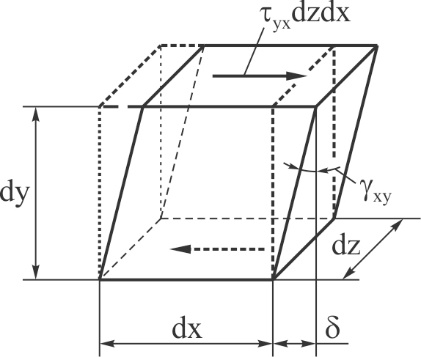 Na osnovu ovog izraza možemo napisati da su:
73
(+)
Ukupan infinitezimalni deformacijski rad izražen pomoću unutrašnjih sila (napona).
74
/dV
Specifični deformacijski rad.
Troosno stanje napona:
Dvoosno stanje napona:
75
Jednoosno stanje napona:
Specifični deformacijski rad izražen kao kvadratna funkcija dužinske deformacije .
Specifični deformacijski rad izražen kao kvadratna funkcija normalnog napona .
76
Čisto smicanje:
Specifični deformacijski rad izražen kao kvadratna funkcija ugaone deformacije .
Specifični deformacijski rad izražen kao kvadratna funkcija napona smicanja .
77
Za poznat specifični deformacijski rad
78
5.4. Specifični deformacijski rad
       utrošen na promenu
       zapremine i na promenu oblika
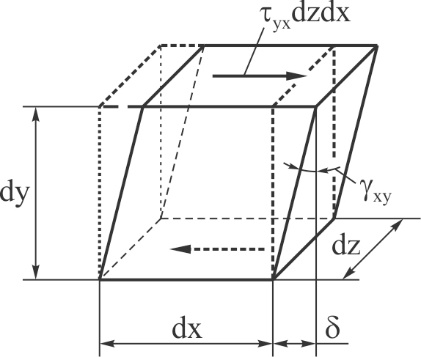 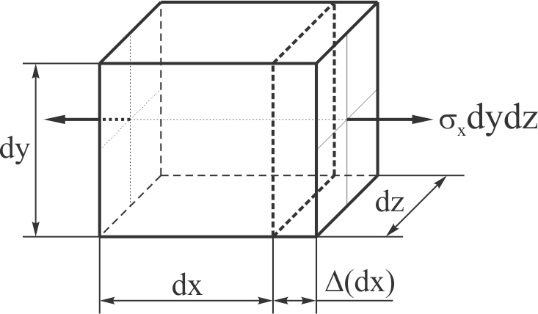 Na osnovu izgleda infinitezimalnih paralelopipeda (naponskih elemenata) dimenzija dxdydz, možemo zaključiti da se deo specifičnog deformacijskog rada upterećenog tela, utroši na promenu zapremine, a jedan deo na promenu oblika.
79
Uopšteni Hukov zakon za troosno stanje napona:
Troosno stanje napona:
80
(+)
Srednji napon.
K  Modul kompresije.
81
Troosno stanje napona (tenzor napona):
Sferni tenzor napona (menja zapreminu)
Devijatorski  tenzor napona (menja oblik)
+
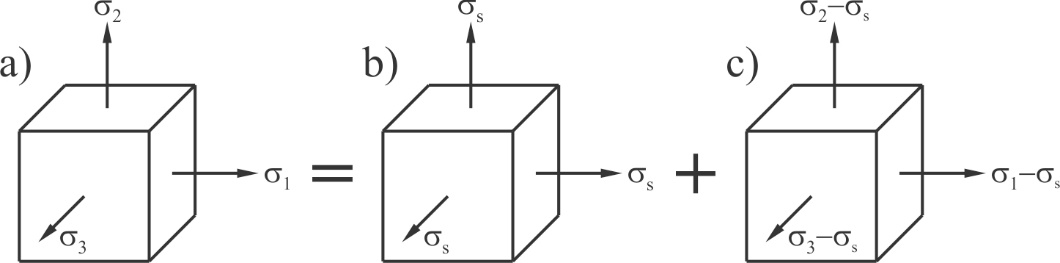 Sl. 5.6 Naponskim elementima, troosno stanje napona (a) prikazano kao zbir sfernog (b) i devijatorskog stanja napona (c)
82
Specifični deformacijski rad utrošen na promenu zapremine.
83
84
()
Specifični deformacijski rad utrošen na promenu oblika.
85
Troosno stanje napona.
Dvoosno stanje napona.
Jednoosno stanje napona.
86